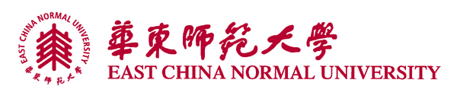 第四讲
矩阵模运算与古典密码
—— Hill2 加密解密
主要内容
信息加密与古典密码
 矩阵运算与Hill2 加密解密
 Hill2 密码破译
 MATLAB 实现
2
信息加密
为什么要加密
保密通讯无论在军事、政治、经济还是日常生活中都起着非常重要的作用。
 为了将信息传递给己方的接受者，同时又要防止他人（特别是敌人）知道信息的内容，必须将要传递的信息（明文）加密，变成密文后发送出去，这样，即使敌方得到密文也看不懂，而己方的接受者收到密文后却可以按照预先定好的方法加以解密。
密码分类
古典密码：以字符为基本加密单元
 现代密码：以信息块为基本加密单元
3
加密器
普通信道
发送
解密器
加密信息传递过程
发送方
明文（信息）
密文
敌方截获
破译
明文（信息）
密文
接收方
4
矩阵运算与Hill2 密码
5
Hill2 密码的加密过程
Hill2 密码中所用的数学手段是 矩阵运算
加密过程：
①  将 26 个字母 与 0 到 25 之间的整数建立一一对应关系，称为字母的 表值，然后根据明文字母的表值，将明文信息用数字表示
设通讯双方所给出的 26 个字母的表值如下：
注：这里假定明文中只使用 26 个大写字母
6
Hill2 密码的加密过程
② 选择一个 二阶可逆整数方阵 A，称为Hill2密码的 加密矩阵，它是加密体制的 “密钥”，是加密的关键，仅通讯双方掌握
③ 将明文字母分组。 Hill2 使用的是二阶矩阵，所以将明文字母每 2 个一组（可以推广至Hilln密码）。查出每个字母的表值，这样，每组字母构成一个二维列向量 
若最后仅剩一个字母，则补充一个没有实际意义的哑字母（哑元），这样使得每组都有 2 个字母
④ 令  = A ，由   的两个分量反查字母表值表，得到相应的两个字母，即为密文字母
7
Hill2 加密举例
例： 设明文为“HDSDSXX”（华东师大数学系），试给出这段明文的 Hill2 密文。其中加密矩阵为
解:
将明文字母分组： 
        HD  SD  SX  XX
最后的一个字母 X 为哑字母，无实际意义。
查表得每组字母的表值，得到 4 个二维列向量：
8
Hill2 加密举例
将上述 4 个二维向量左乘密钥矩阵 A 得：
作模 26 运算，将所有的数都化为 0 到 25 之间的整数：
9
Hill2 加密举例
反查字母表值得每个向量对应的字母组为：
PL    AL   OT     TT
Hill2 加密
HDSDSXX
PLALOTTT
10
Hill2 加密过程
分组
明文字母
一组向量
查表值
加密矩阵
左乘
模运算
密文
一组新的向量
反查表值
问题：怎样解密？
11
Hill2 密码解密
12
上面的向量是由                                             经过模 26 运算得来的，现在的问题是怎样逆转回去？
Hill2 解密过程
解密：加密的逆过程，将加密过程逆转回去即可
例：怎么得到密文 “ PLALOTTT ” 的原文
先查出密文字母 “ PL AL OT TT ” 所对应的向量：
在模运算下解方程组： A = 
13
记
定义 1：设 A 为定义在集合 Zm 上的 n 阶方阵，若存在一个定义在 Zm 上的方阵 B，使得
      
则称 A 模 m 可逆， B 为 A 的 模 m 逆矩阵，记为
定义 2：设 a  Zm ，若存在 b  Zm 使得 ab=1 (mod m) ，则称 b 为 a 的 模 m 倒数 或乘法逆，记作 b = a-1 (mod m) 。
模 m 可逆
注:  a , b 都是  Zm 中的数
14
a 存在唯一的模 m 倒数
a 与 m 无公共素数因子
模 m 可逆
问题：是否 Zm 中所有的数都存在模 m 倒数？
命题：定义在集合 Zm 上的 n 阶方阵 A 模 m 可逆的充要条件是：m 和 det(A) 无公共素数因子，即 m 与 det(A) 互素。
Hill2 密码的加密矩阵必须满足上述条件。
m=26
m 的素数因子只有 2 和 13
定义在 Z26上的方阵 A 模 26 可逆的充要条件是：
det(A) 不能被 2 和 13 整除
15
模 26 可逆
Z26 中具有模 26 倒数的整数及其模 26 倒数表
思考：如何用 Matlab 编程来找出所有模 m 倒数的整数及其模 m 倒数？（穷举法）
16
Hill2 解密过程
？
在模运算下解方程组： A = 
问题：如何计算                      ？
17
模 m 逆矩阵的计算
A*为 A 的伴随矩阵
设 B=k A*为 A 的 模 26 逆，其中 k 为待定系数
本计算方法可推广到求矩阵 A 的 模 m 逆矩阵
18
设加密矩阵
Hill2 解密过程
19
？
用 B 左乘密文对应的向量得：
模 26 运算后得：
查表后得明文分别为：  HD   SD   SX   XX
20
Hill2 加密过程总结
① 通讯双方确定加密矩阵 ( 密钥) 和字母的表值对应表
② 将明文字母分组，通过查表列出每组字母对应的向量
若明文只含奇数个字母，则补充一个哑元
③ 令  = A mod(m) ，由   的分量反查字母表值表，    得到相应的密文字母
21
Hill2 解密过程总结
① 将密文字母分组，通过查表列出每组字母对应的向量
② 求出加密矩阵 A 的 模 m 逆矩阵 B
③ 令  = B mod(m) ，由  的分量反查字母表值表，    得到相应的明文字母
22
Hill2 解密举例
甲方收到乙方（己方）的一个密文信息，内容为：
WKVACPEAOCIXGWIZUROQWABALOHDKCEAFCLWWCVLEMIMCC
按照甲方与乙方的约定，他们之间采用 Hill2密码，密钥
为                       ，字母表值见下表，问这段密文的原文
是什么？
23
Hill2 解密举例
① 将密文字母分组，通过查表列出每组字母对应的向量
② 求出加密矩阵 A 的 模 26 逆矩阵
③ 用 B 左乘每组密文字母组成的向量，然后再反查字母表值表，得到相应的明文字母
24
Hill2 解密举例
25
Hill2 解密举例
26
Hill2 解密举例
WKVACPEAOCIXGWIZUROQWABALOHDKCEAFCLWWCVLEMIMCC
密文
GU DIAN MI MA SHI YI ZI FU WEI JI BEN JIA MI DAN YUAN DE MI MA A
原文
即：“古典密码是以字符为基本加密单元的密码”
27
Hill2 密码破译
28
Hill2 密码破译举例
我方截获一段密文
MOFAXJEABAUCRSXJLUYHQATCZHWBCSCP
经分析该密文是用 Hill2密码 加密，且密文 ( U, C )  和 ( R, S ) 分别对应明文 ( T, A ) 和 ( C, O )，问能否破译这段密文？
破译这段密文的关键是找到“密钥”和字母对应的表值
猜测密文是由26个字母组成，即 m=26，    经破译部门通过大量的统计分析和语言分析确定表值
29
查 字 母 表 值
Hill2 密码破译举例
密文 ( U, C )  和 ( R, S ) 分别对应明文 ( T, A ) 和 ( C, O )
P
C
30
P、C 模26可逆
可唯一确定加密矩阵 A
Hill2 密码破译举例
注：这里的运算都是在模运算意义下进行
31
Hill2 密码破译举例
得到加密矩阵的 模26逆矩阵 后，根据前面的解密方法即可得密文的原文
HE WI LL VI SI TA CO LL EG ET HI SA FT ER NO ON
32